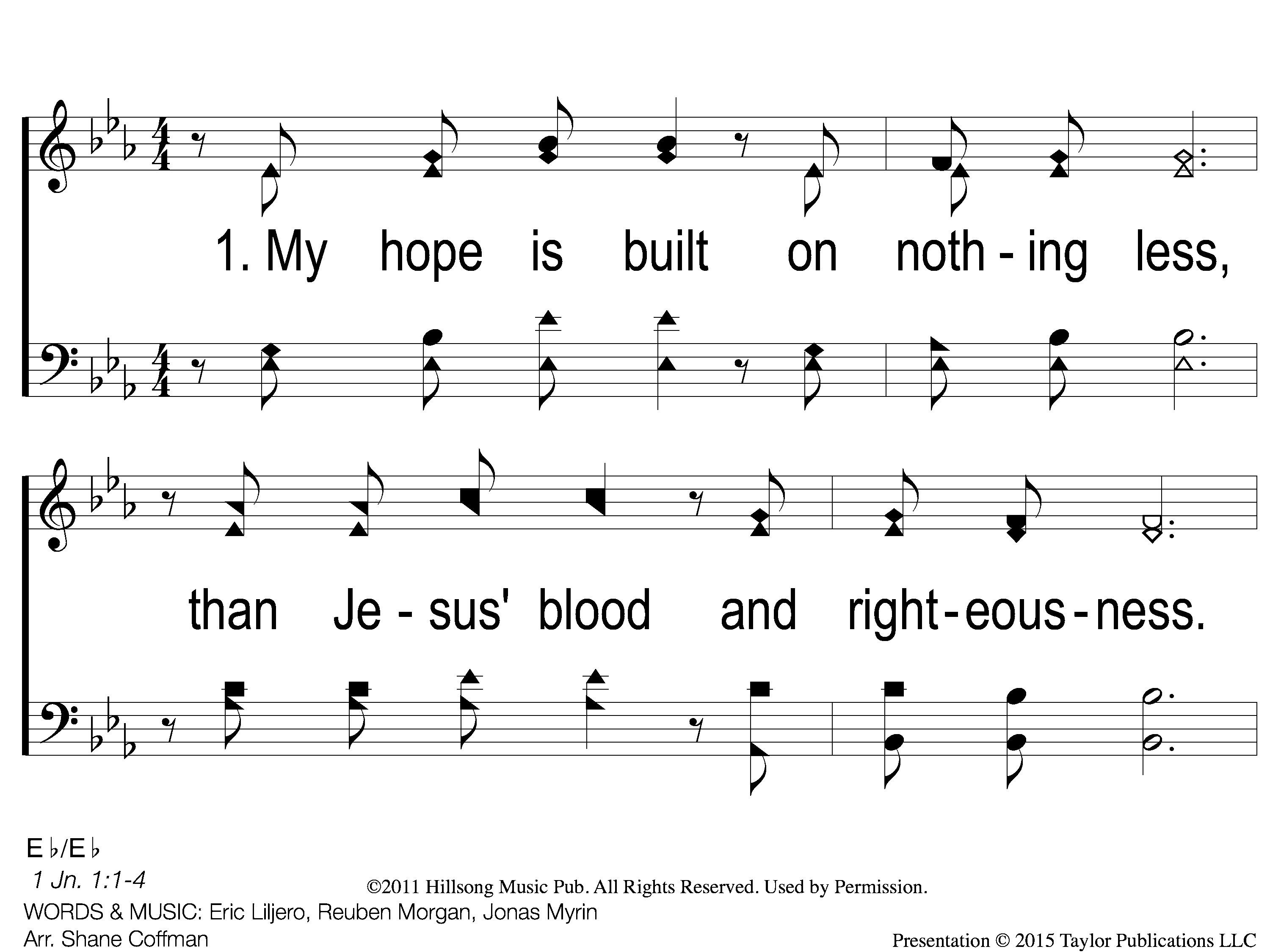 Cornerstone
1-1 Cornerstone
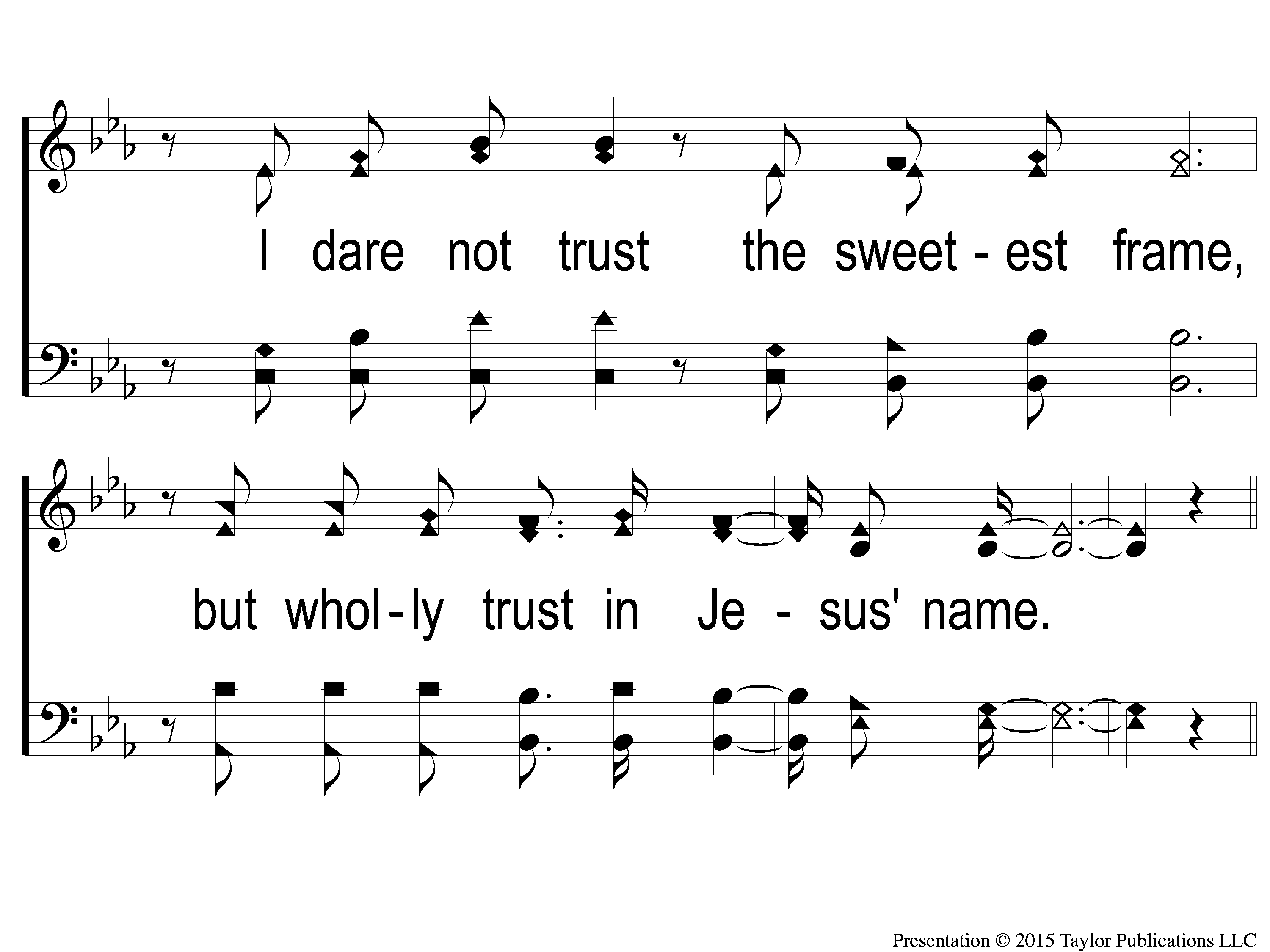 Cornerstone
1-2 Cornerstone
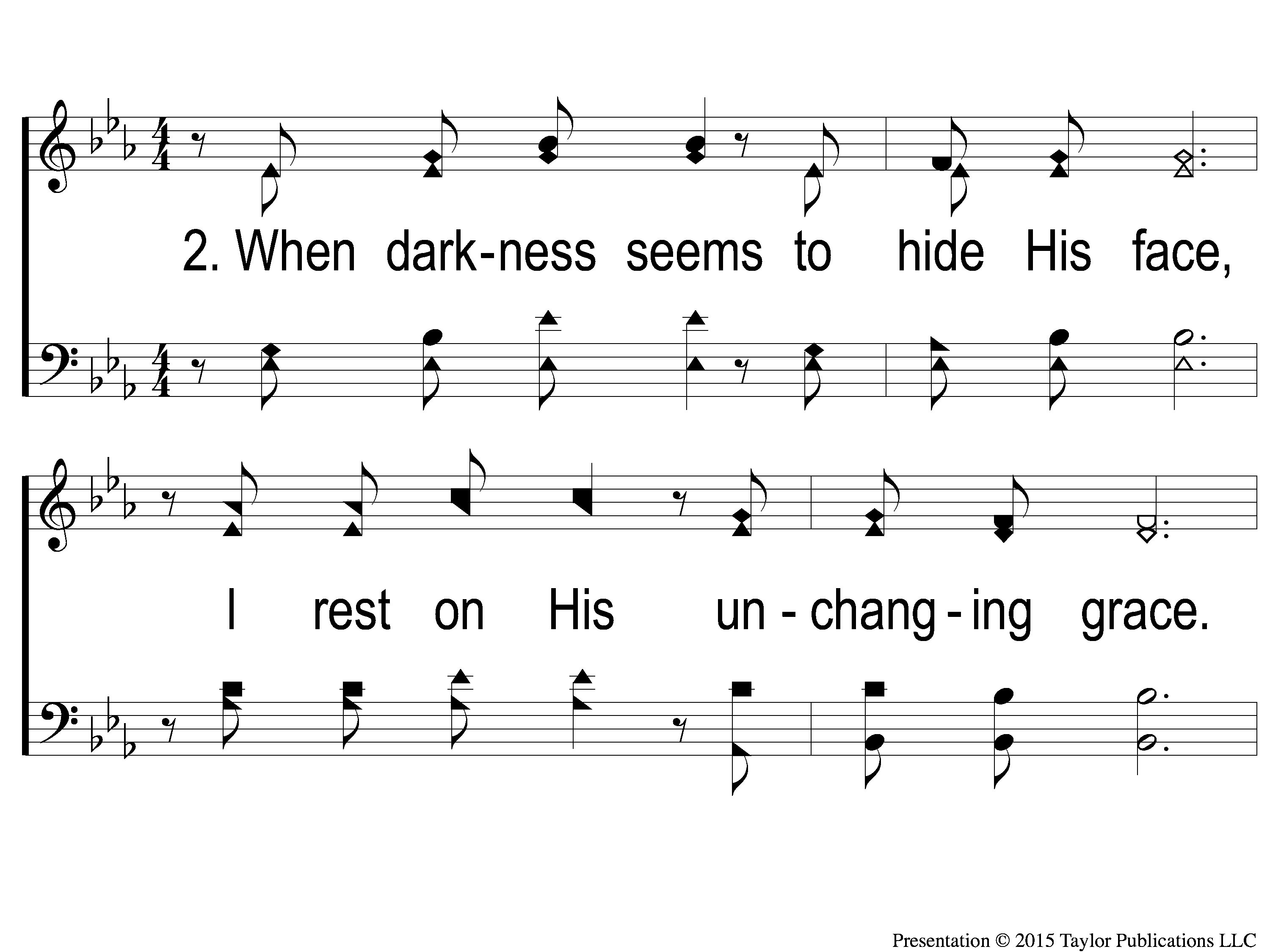 Cornerstone
2-1 Cornerstone
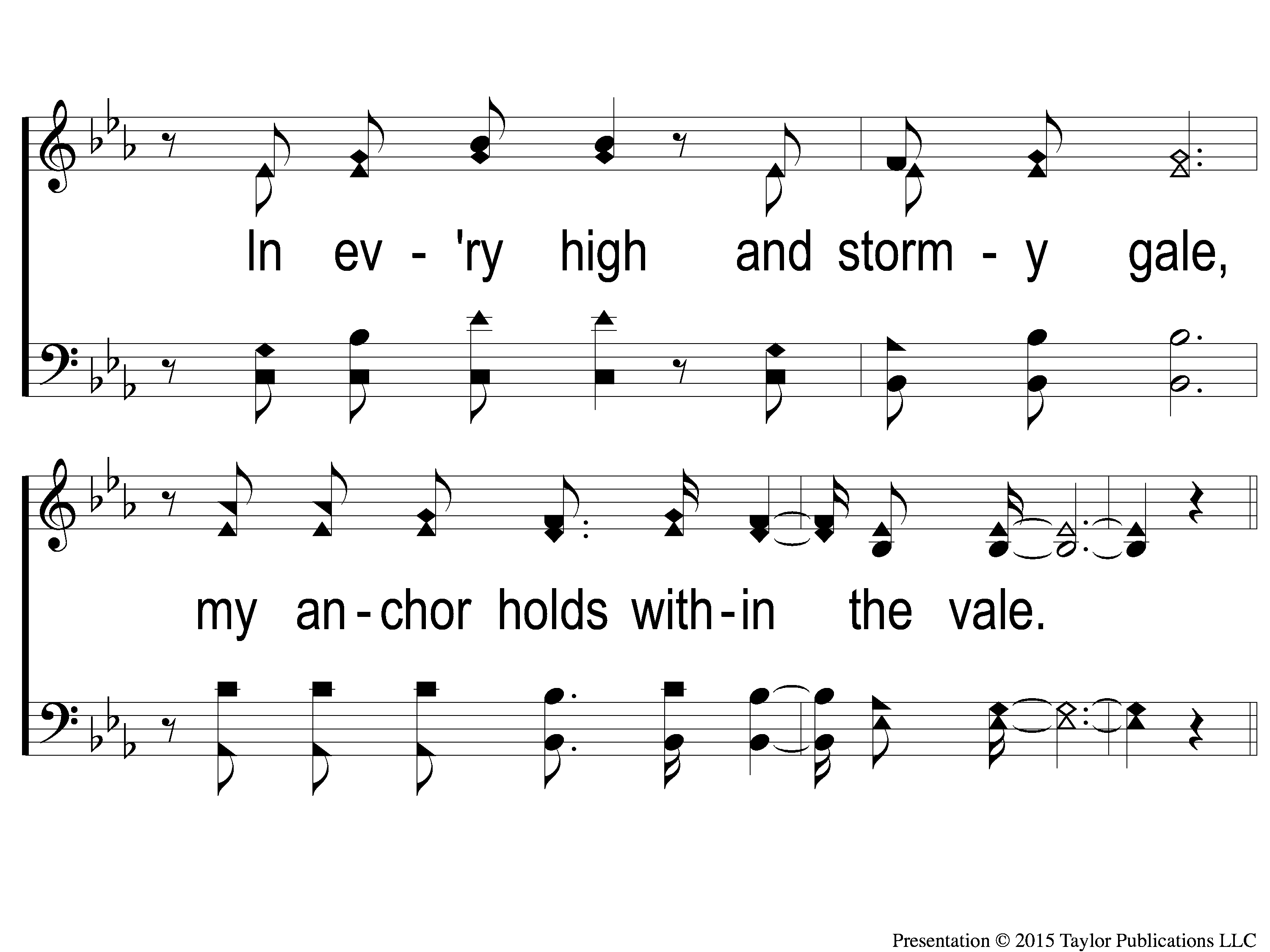 Cornerstone
2-2 Cornerstone
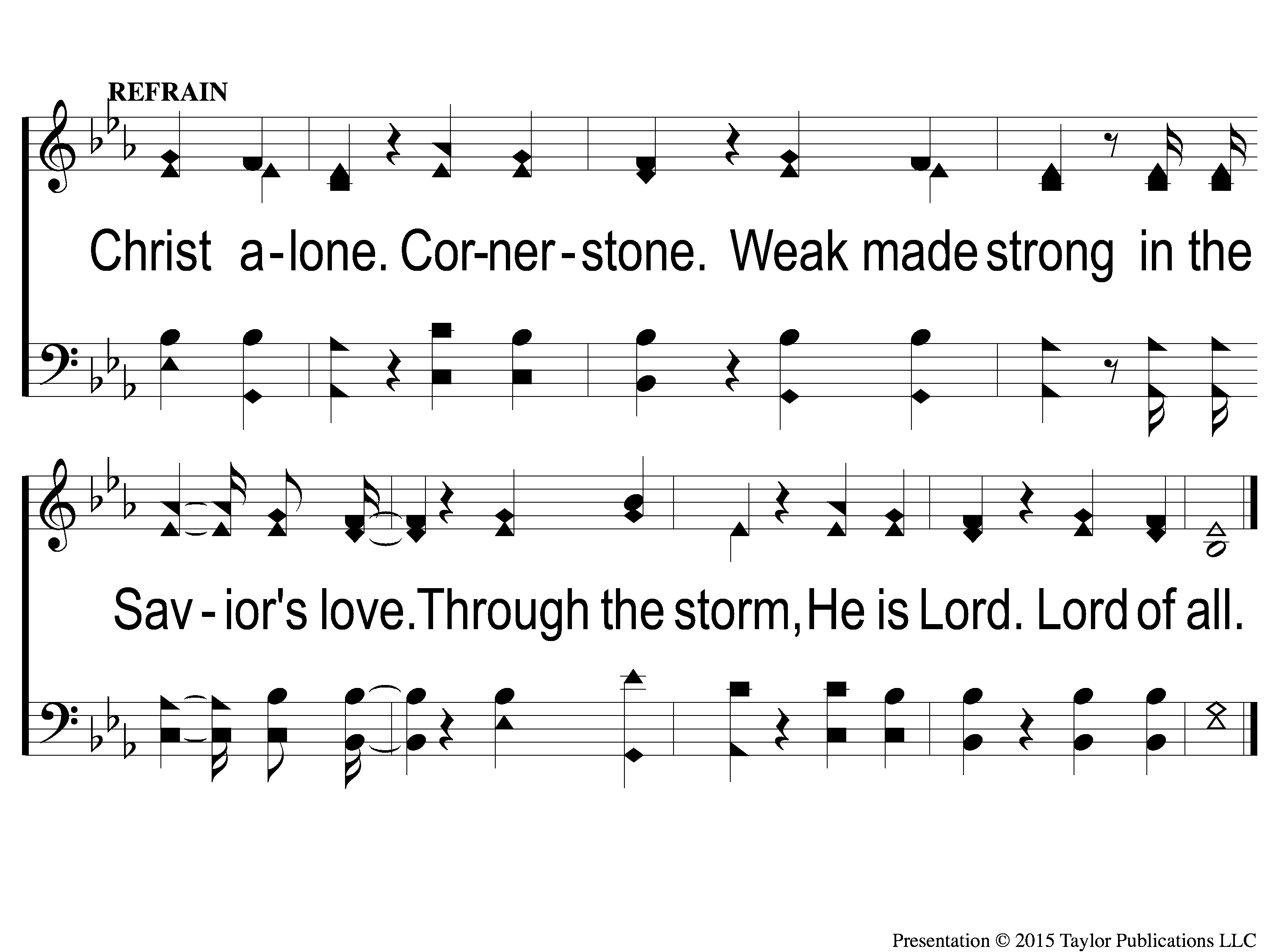 Cornerstone
C Cornerstone
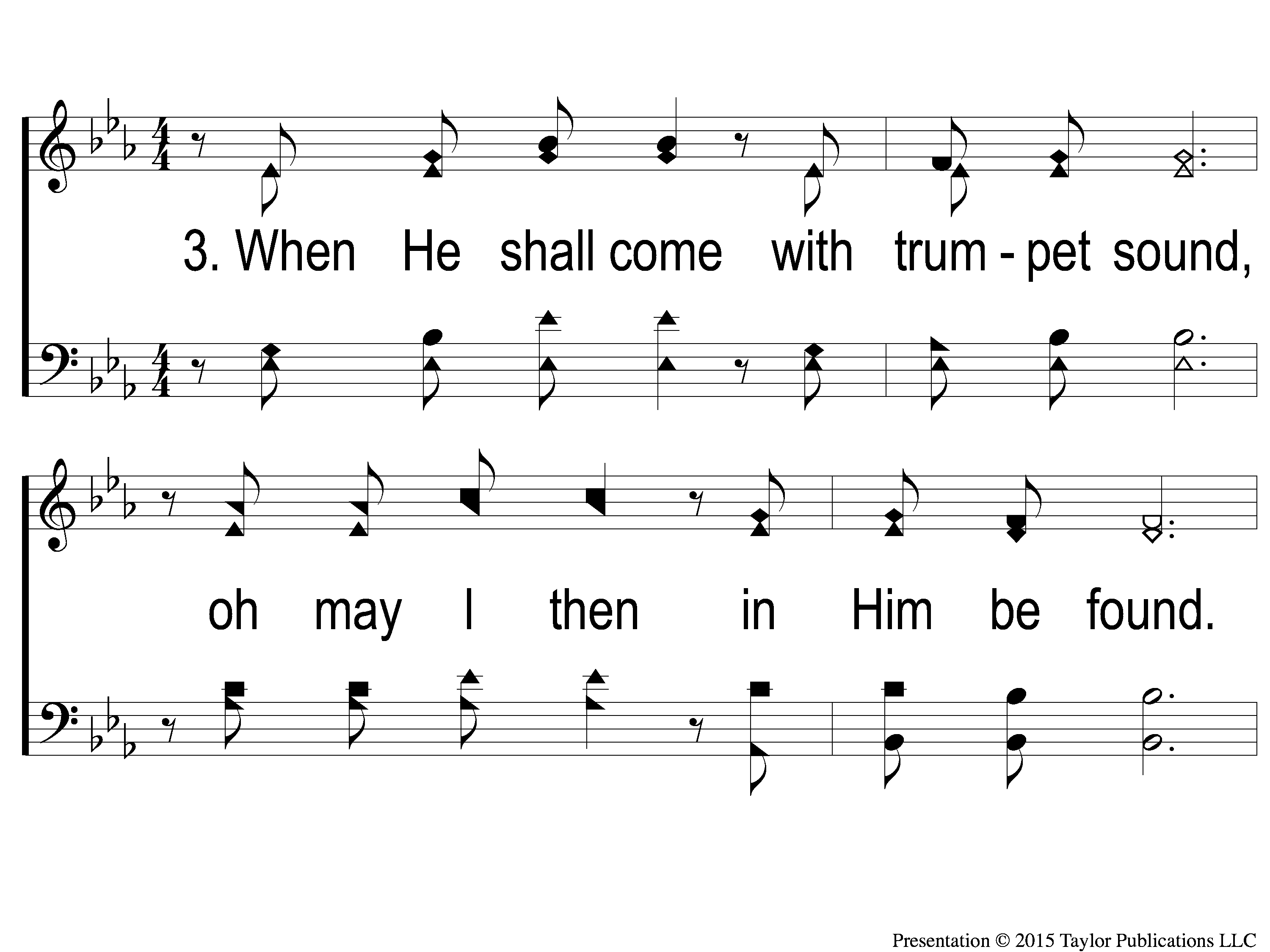 Cornerstone
3-1 Cornerstone
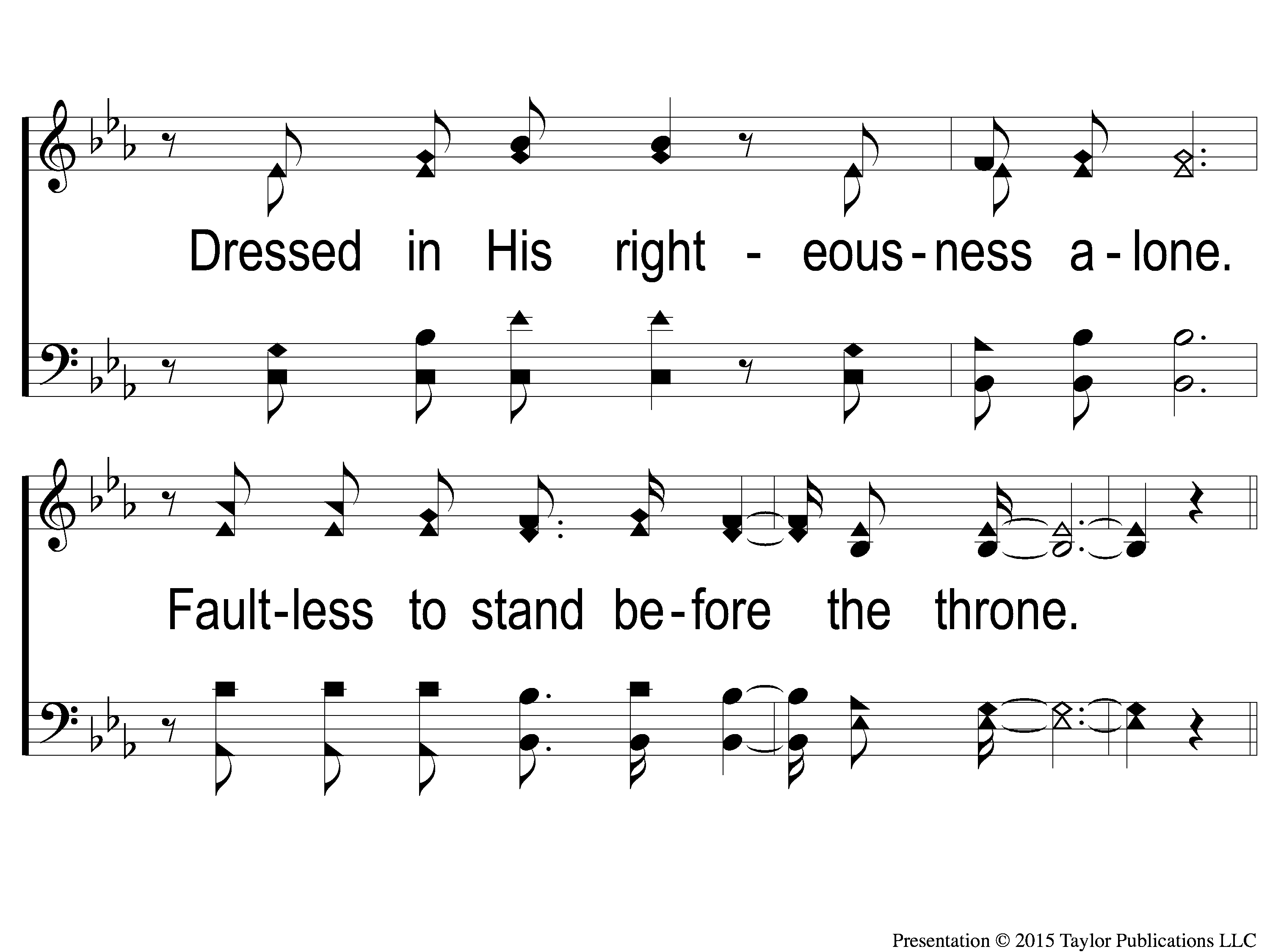 Cornerstone
3-2 Cornerstone
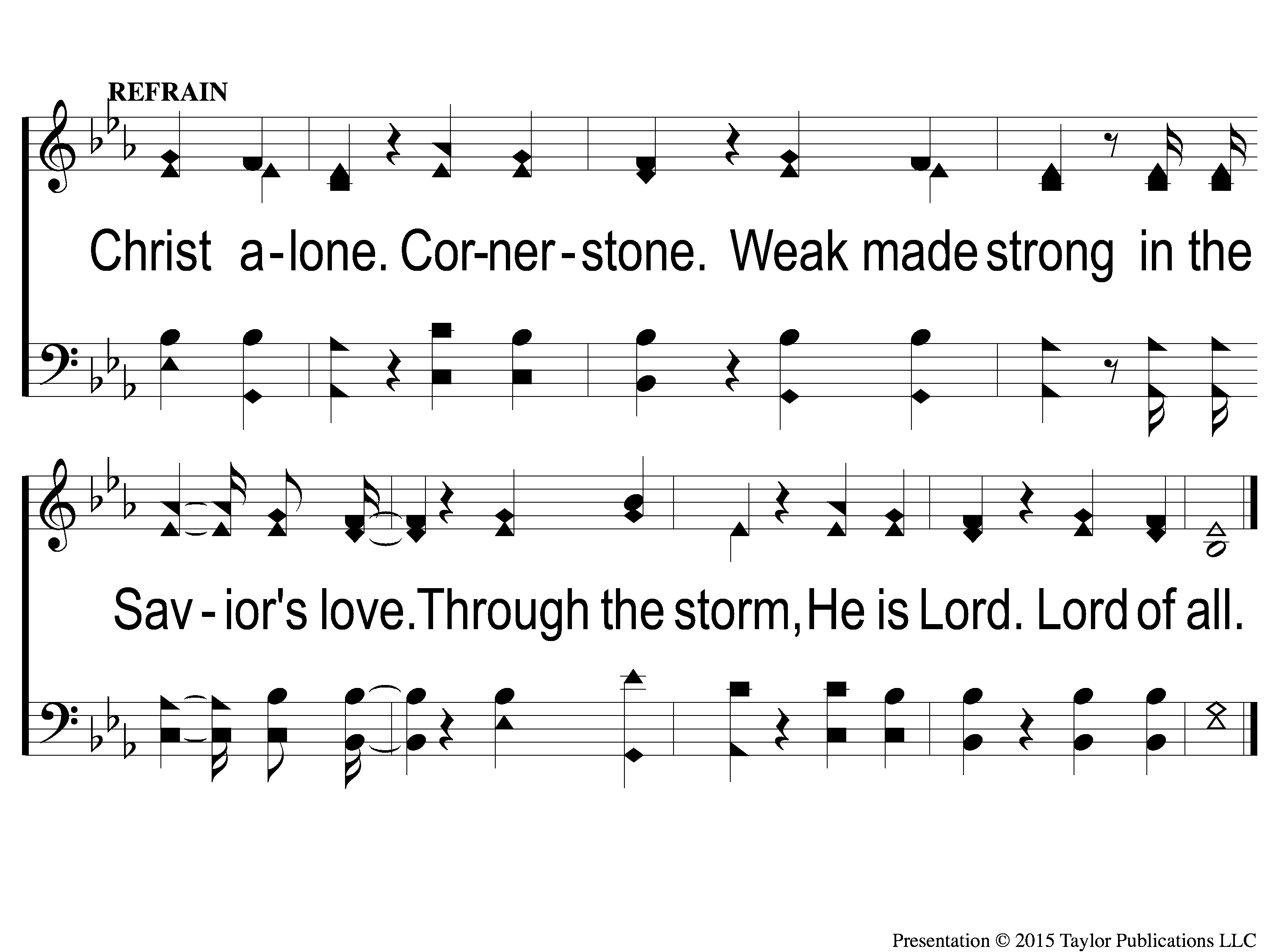 Cornerstone
C Cornerstone
CCLI Lic. #701092